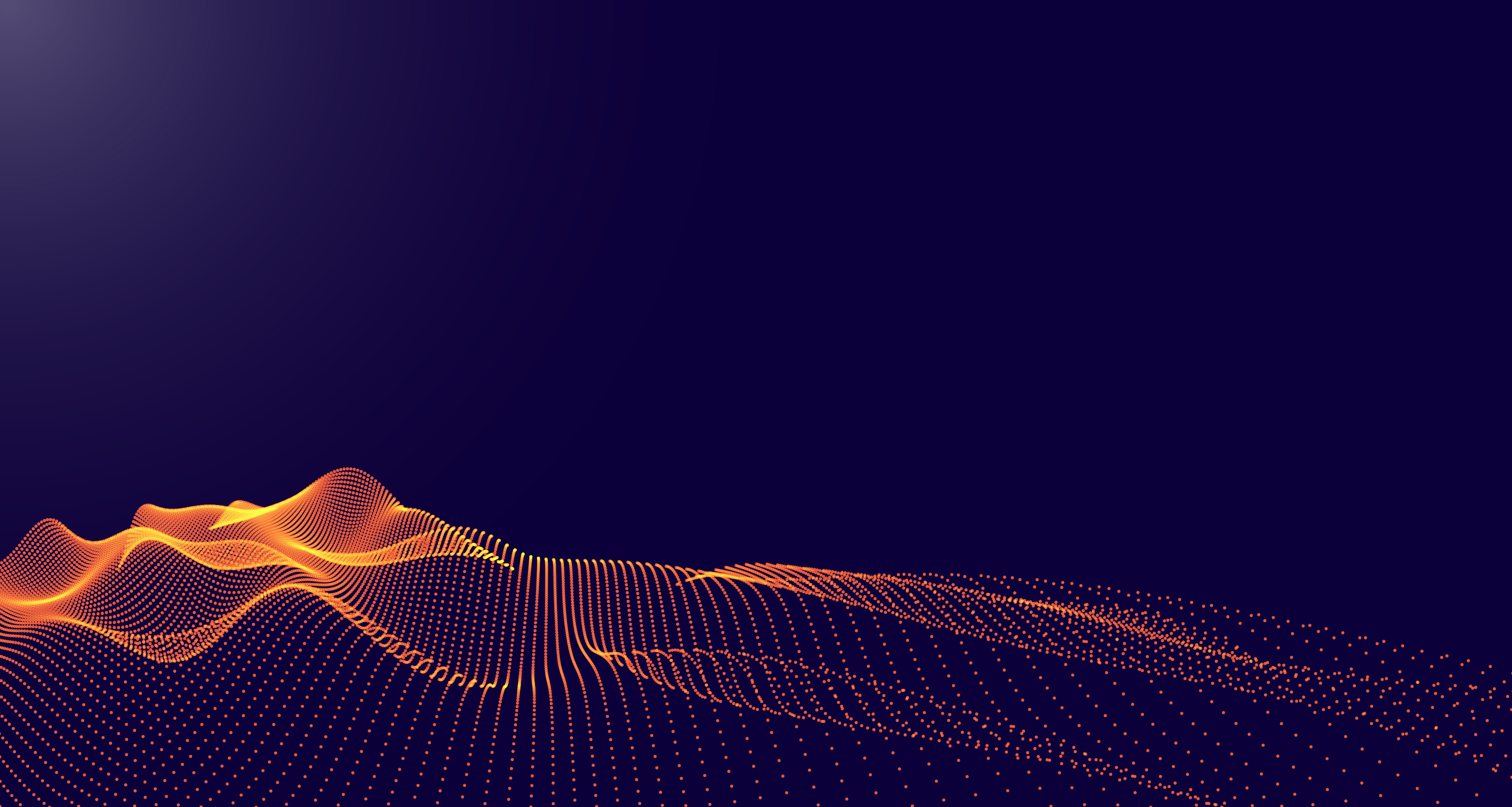 Customer Success Story: Globally Leading Chemical Manufacturer
Utopia Solutions Resulted in Increased Maintenance Productivity, Asset Uptime and Plant Reliability
Customer Situation

This globally leading chemical manufacturer is known to have a strong alignment with SAP strategy and has commitment to moving to S/4HANA next year. With millions of assets in use, the data quality related to assets and equipment often is poor. In order to address this problem, the manufacturer was planning to build a proprietary in-house application. Leveraging the fact they had successfully deployed SAP Master Data Governance, the manufacturer chose to implement SAP Asset Information Workbench, solutions extension by Utopia (AIW).

Solution

Implementation of SAP Asset Information Workbench, solution extension by Utopia (AIW)
Native integration into SAP Master Data Governance solution establishing a standardized, predefined central data model with business rules definition across asset management and operations.
Normalize, standardize, cleanse, and enrich the enterprise asset master data in preparation for the planned S/4HANA transformation
Accurate, time-based tracking and reporting of the EAM master data health status.
Validate EAM master data creation, change and deletions against an organizational template and relevant business rules.
Authorizations and workflows of the MDG change request to control the creation, maintenance, review, approval and audit of the EAM objects.

Expected Benefits

Increased plant and equipment reliability.
Increased data quality through keeping asset master data consistent, up-to-date, and accurate across the organization
Improved plant maintenance process efficiency and higher plant uptime due to complete and accurate asset information
Enhanced operational compliance (EH&S, ISO 55001:2014)
Reduced TCO through more-efficient standardization and reduce operational risk with a streamlined process to managing asset master data
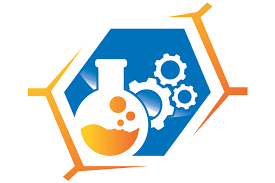 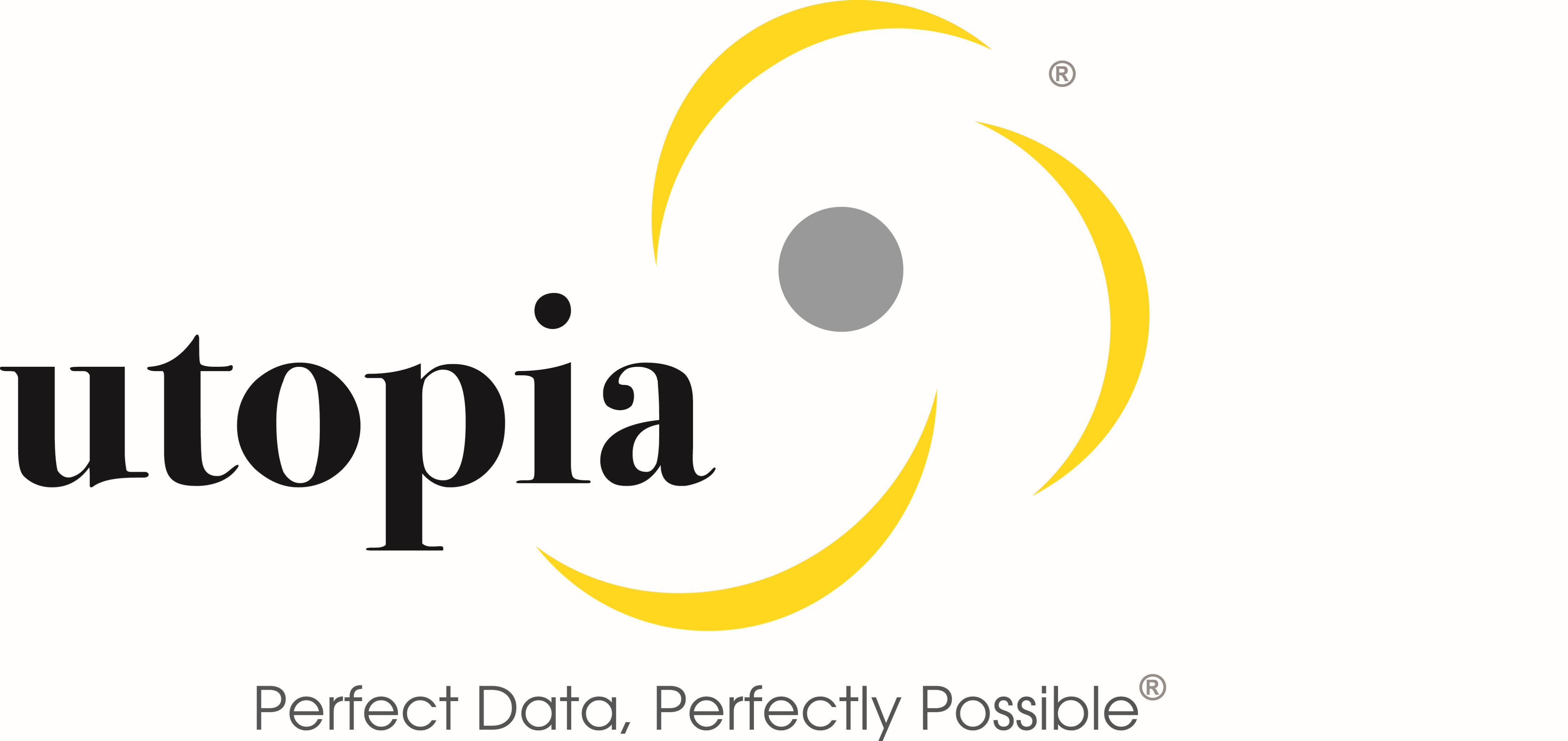 For more information on AIW and all Utopia solutions visit:  https://www.utopiainc.com/software-solutions/asset-information-workbench